УПРАВЛІННЯ  ОСВІТИ І НАУКИЧЕРКАСЬКОЇ ОБЛАСНОЇ ДЕРЖАВНОЇ АДМІНІСТРАЦІЇВІДДІЛ ОСВІТИ КАМ’ЯНСЬКОЇ  МІСЬКОЇ  РАДИ МЕТОДИЧНИЙ КАБІНЕТ
Електронний посібник
ТРЕТИННИЙ СЕКТОР ГОСПОДАРСТВА

МАХНО ІННА В’ЯЧЕСЛАВІВНА,
вчитель географії 
Кам’янської  загальноосвітньої 
спеціалізованої школи
І-ІІІ ступенів №2 з поглибленим
 вивченням окремих предметів
Кам’янської  міської ради 
Черкаської області
ЗМІСТ
Урок  1. 
ТРАНСПОРТ  І ЙОГО РОЛЬ В ЕКОНОМІЦІ
Урок 7
ТУРИЗМ У СВІТІ
Урок 8
НАУКА. ОСВІТА. 
ОХОРОНА  ЗДОРОВ’Я
Урок 2.   
 ТРАНСПОРТ УКРАЇНИ
Урок 3 
ТРАНСПОРТ  СВІТУ
Урок 9
ФІНАНСОВА  ДІЯЛЬНІСТЬ
Урок 4
ТОРГІВЛЯ В УКРАЇНІ
Урок 10
КОМП’ЮТЕРНЕ ПРОГРАМУВАННЯ. ІТ. АУТСОРСИНГ
Урок 5
СВІТОВА ТОРГІВЛЯ
Урок 11
  УЗАГАЛЬНЕННЯ  ЗНАНЬ З ТЕМИ
Урок 6
ТУРИЗМ В УКРАЇНІ
ДОДАТКИ
Зміст
Урок  1. ТРАНСПОРТ  І  ЙОГО РОЛЬ В  ЕКОНОМІЦІ
Презентація до уроку «Транспорт і його роль в економіці»
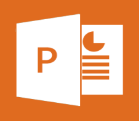 Це важливо!
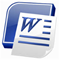 План характеристики транспорту
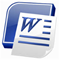 Таблиці «Переваги та недоліки транспорту»
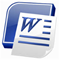 Тестування «Транспорт і його роль в економіці»
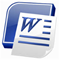 Робота з таблицею «Можливості транспорту»
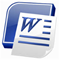 Зміст
Урок 2Транспорт України
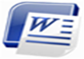 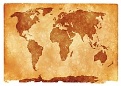 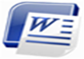 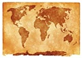 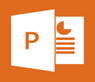 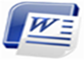 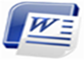 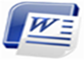 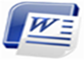 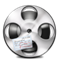 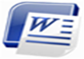 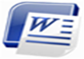 Зміст
Урок 3ТРАНСПОРТ СВІТУ
«Транспорт 
майбутнього»
(відеоролик)
Транспортна інфраструктура
(презентація)
Картографічний практикум
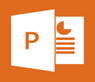 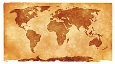 «Транспорт світу» 
(тестування)
«Залізниці 
світу»
(презентація)
«Літаючий автомобіль - машина майбутнього» - (відеоролик)
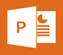 Таблиці
Маглев - потяг майбутнього
Зміст
Урок 4ТОРГІВЛЯ В УКРАЇНІ
«Торгівля в Україні»
(презентація)
«Торгівля в Україні»
(тестування)
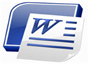 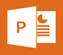 Торгівля України з Росією (відеоролик)
Імпорт Черкащини
(матеріали до уроку)
«Торгівля в Україні»
(схема)
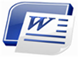 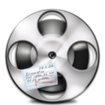 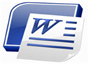 Оптова торгівля
(матеріали до уроку)
Робота із таблицею
Роздрібна торгівля 
(схема)
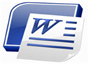 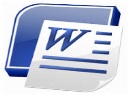 Зміст
Тестування
«Світова  торгівля»
«Світова торгівля»
презентація
Картографічний практикум
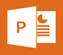 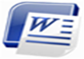 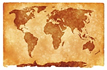 Урок 5СВІТОВА ТОРГІВЛЯ
«Мовою цифр»
(аналіз статистичних даних)
Прийом «Експерт»
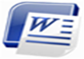 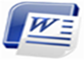 Робота із діаграмами
Статистичні дані
Черкащини
Додаткові матеріали
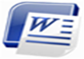 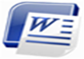 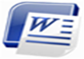 Зміст
Урок 6ТУРИЗМ В УКРАЇНІ
«Духовні святині Черкаського краю»
(презентація)
«Туризм України»
(презентація)
«Зелений туризм»
(презентація)
«Туризм України»
(тестуваня)
«Чим цікавий зелений туризм»
(відеоролик)
Статистичні дані
Схеми
Зміст
Урок 7ТУРИЗМ У СВІТІ
«Туризм у світі»
презентація
Прогнози
Схема
«Туризм»
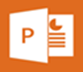 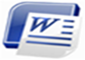 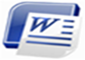 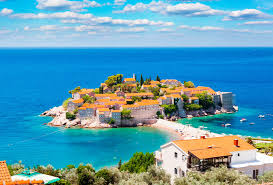 «Масовий туризм благо чи зло»
відеоролик
«Стиль життя – туризм»
відеоролик
«Туризм у світі»
тестування
Картографічний практикум
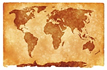 Зміст
Урок 8 Наука. Освіта. Охорона здоров’я.
Наука. Освіта. Охорона здоров’я
(тестування)
Наука. Освіта. Охорона здоров’я
(презентація)
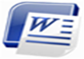 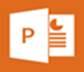 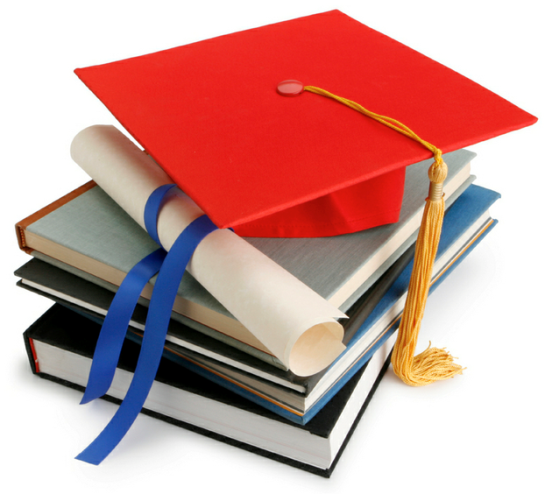 Університети світу
(матеріали до уроку)
Рейтинг вузів України
(таблиця)
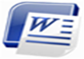 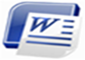 «Острозька академія»
(відеоролик)
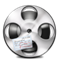 Зміст
Урок 9ФІНАНСОВА  ДІЯЛЬНІСТЬ
ФІНАНСОВА ДІЯЛЬНІСТЬ
(презентація)
ФІНАНСОВА ДІЯЛЬНІСТЬ
(тестування)
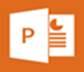 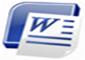 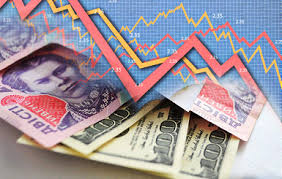 ОФШОРНА ЗОНА-ПОДАТКОВИЙ РАЙ
(Матеріали до уроку)
ПЕРЕЛІК КРАЇН-ОФШОРІВ
(матеріали до уроків)
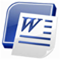 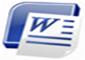 ІНВЕСТИЦІЇ, ОФШОРИ
(картосхема)
ПРО ОФШОРНІ КОМПАНІЇ
(відеоролик)
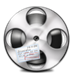 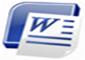 Зміст
Урок 10КОМП’ЮТЕРНЕ ПРОГРАМУВАННЯ. ІТ. АУТСОРСИНГ
Комп’ютерне програмування. ІТ. Аутсорсинг. 
(презентація)
Комп’ютерне програмування.
(тестування)
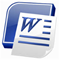 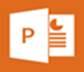 Українські  ІТ-спеціалісти
(відеоролик)
Український аутсорсинг
(відеоролик)
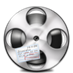 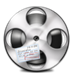 Схема «Аутсорсинг»
Аутсорсинг
(відеоролик)
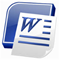 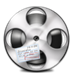 Зміст
Урок 11 УЗАГАЛЬНЕННЯ  ЗНАНЬ З ТЕМИ «ТРЕТИННИЙ СЕКТОР ГОСПОДАРСТВА»
Узагальнення знань з теми 
«Третинний сектор господарства»
Контрольна  робота на два варіанти